«Творите добрые дела. Волонтёрское движение».
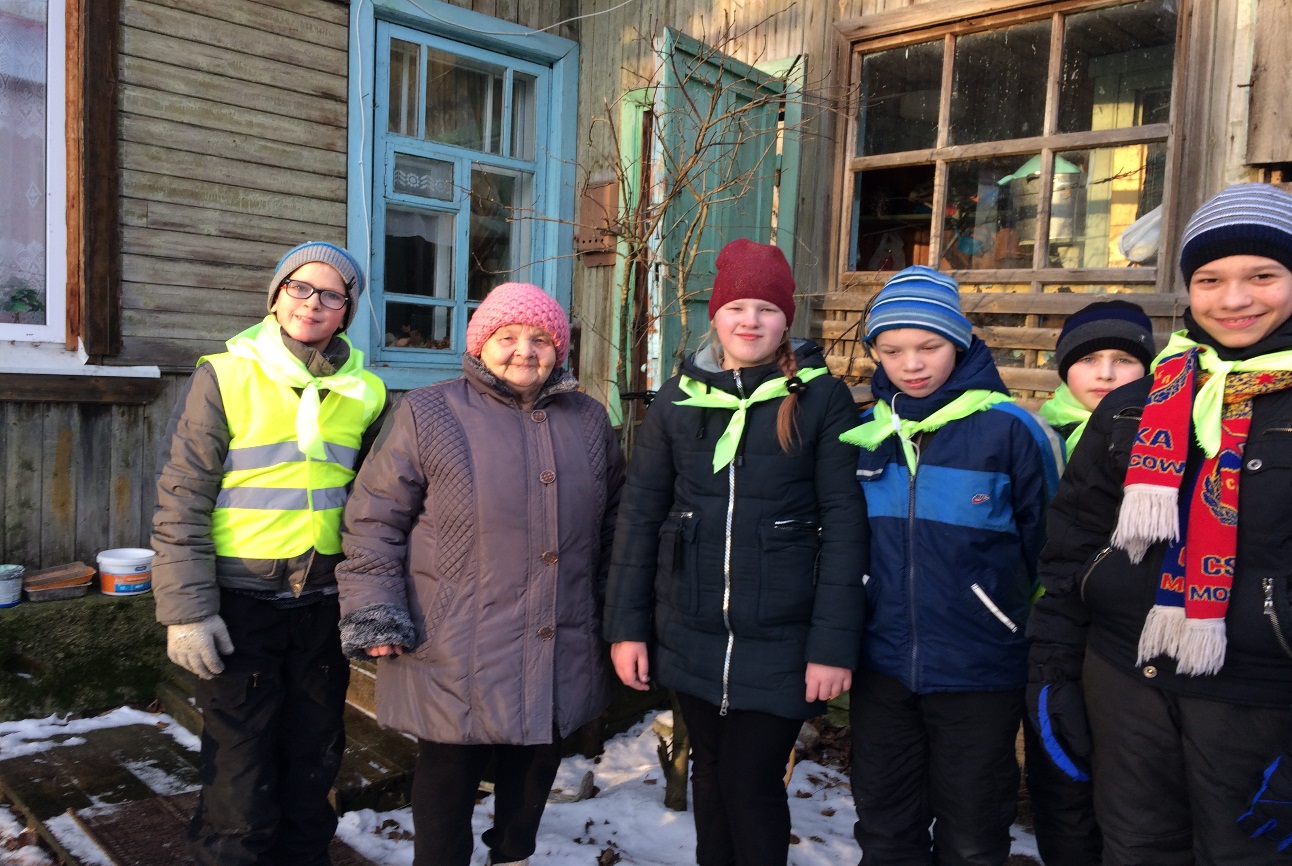 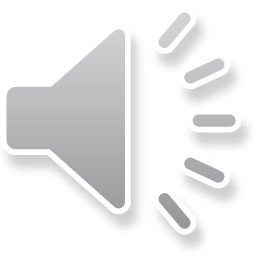 По доброй воле вы всегда На помощь день и ночь спешите. Сквозь дни, недели и года Дела благие вы вершите.
2018 год объявлен президентом России Владимиром Путиным .
                             Годом добровольца и волонтёра.

Об этом Владимир Владимирович Путин торжественно сообщил
 на церемонии награждения « Доброволец России» 6 декабря 2017 года.
« Это  будет Ваш год. Всех граждан страны, чья воля, энергия, великодушие и есть главная сила России»-сказал президент всем собравшимся волонтёрам.
2018 год призван популяризировать благотворительность, повысить престиж
 работы добровольцев во всех сферах, повысить гражданскую активность всех россиян.
Будет повышена доступность системы вступления в добровольные отряды
 различной направленности посредством создания базы » Добровольцы России».


.
Доброволец(волонтёр)-человек , добровольно 
участвующий в какой-либо деятельности, не предусматривающей материального вознаграждения».
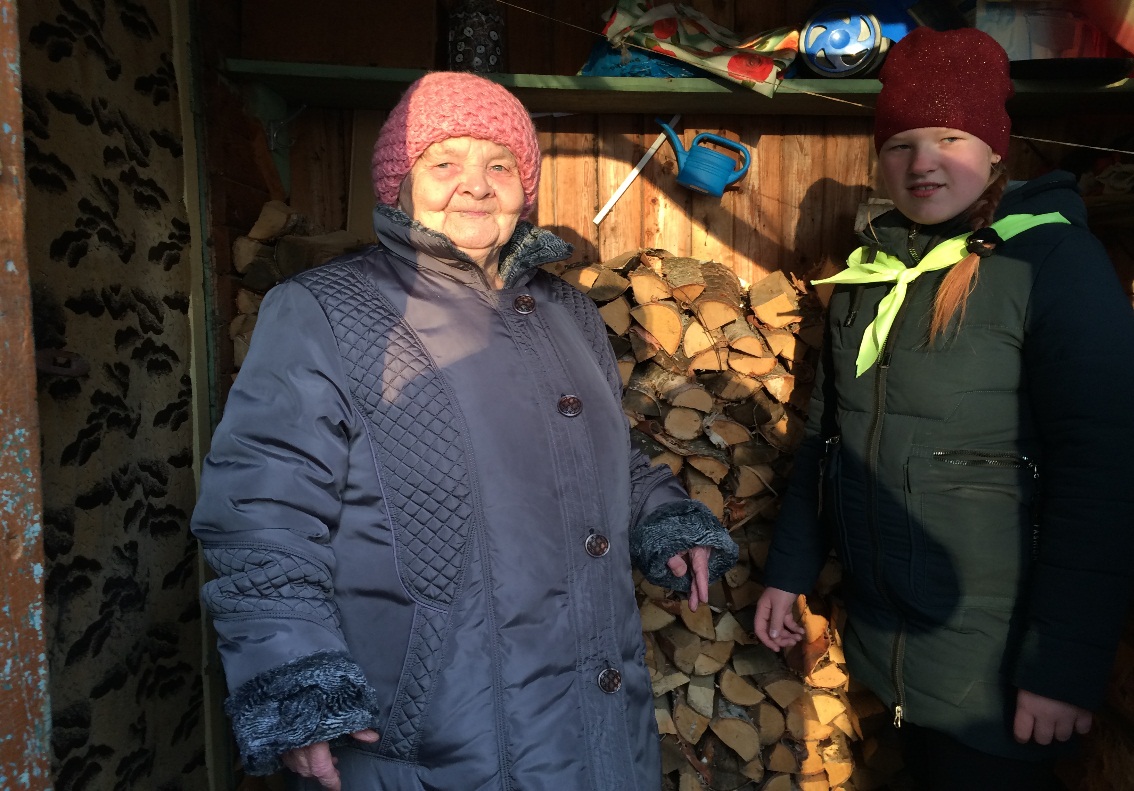 Волонтёр.
В
Выбор
Опыт
О
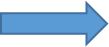 Любовь
Л
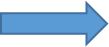 О
Общение
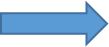 Навыки
Н
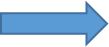 Творчество
Т
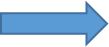 Единство
Е
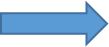 Развитие
Р
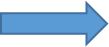 В основе волонтёрского движения лежит старый как мир принцип: хочешь почувствовать себя человеком — помоги другому.
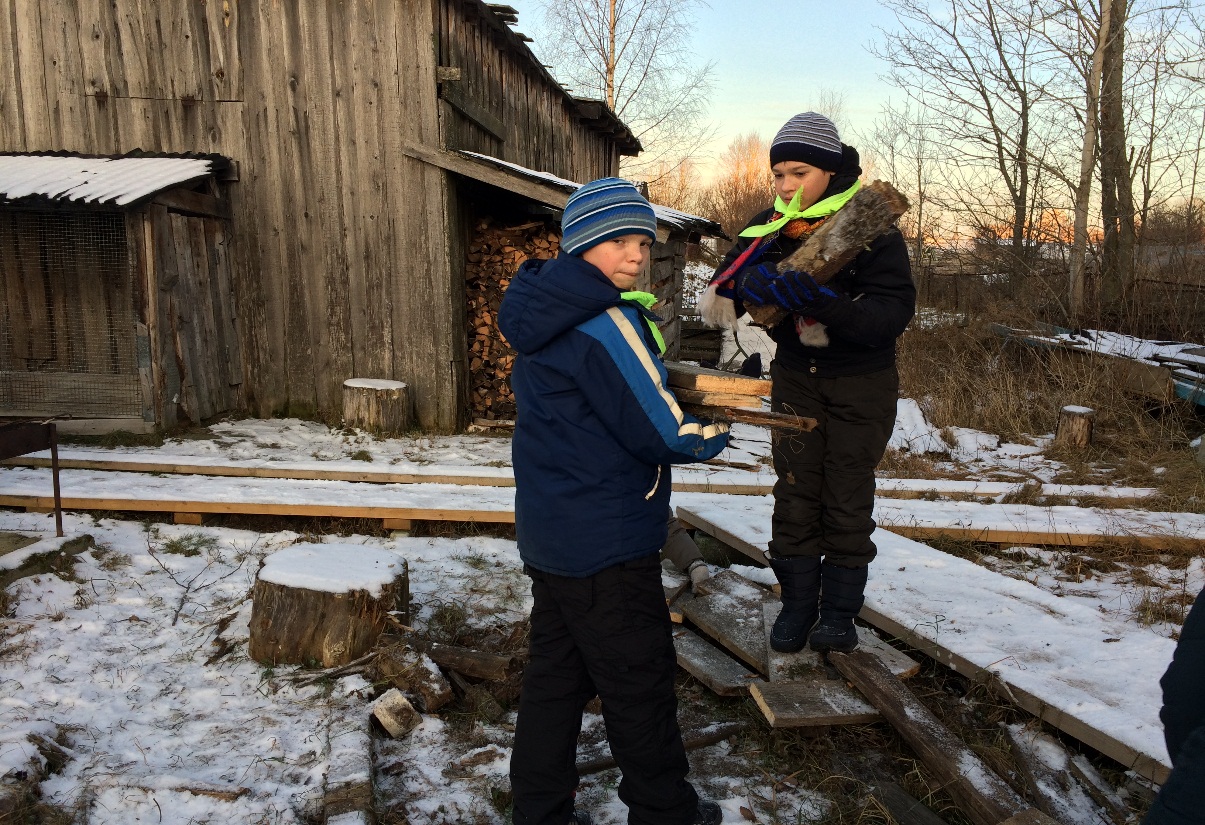 Волонтёры-
Трудятся в больницах и социальных
 учреждениях.
Помогают найти пропавших людей.
Оказывают посильную помощь пострадавших в стихийных бедствий.
Сохраняют природу и наши  памятники культуры.
Помогают пожилым людям.
Помогают в проведении крупнейших 
международных мероприятий.
Краткий фотоотчёт.
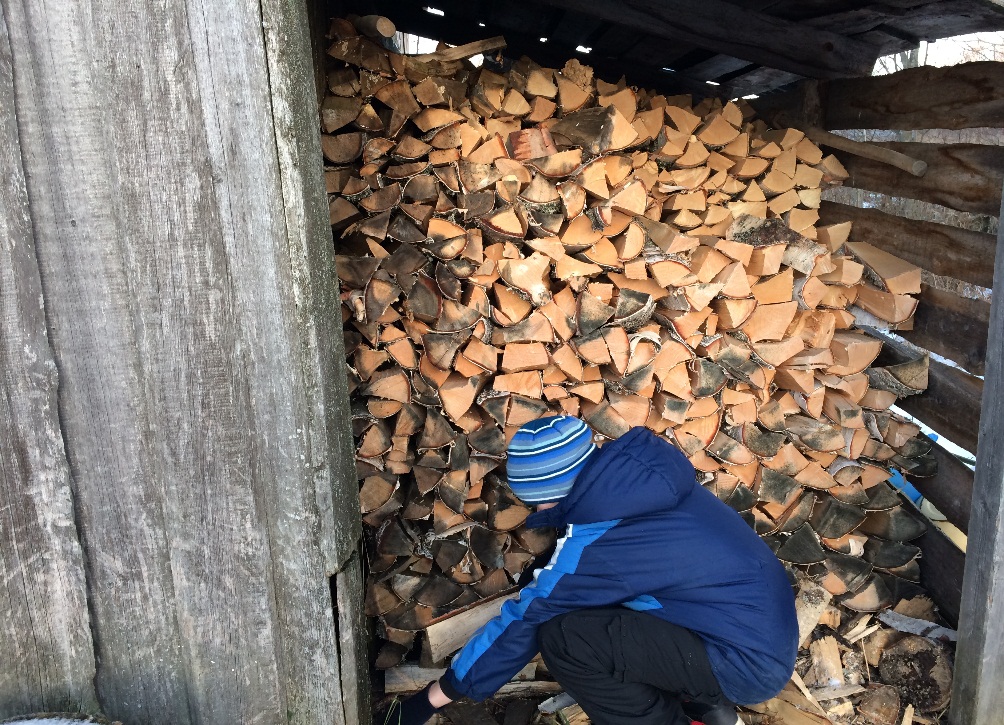 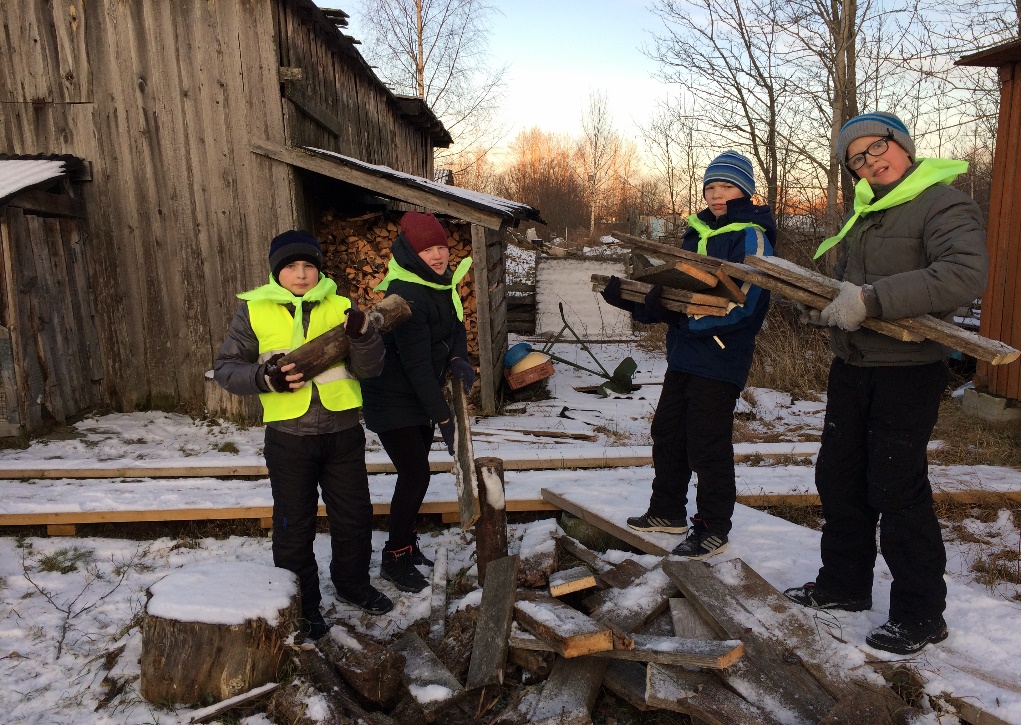 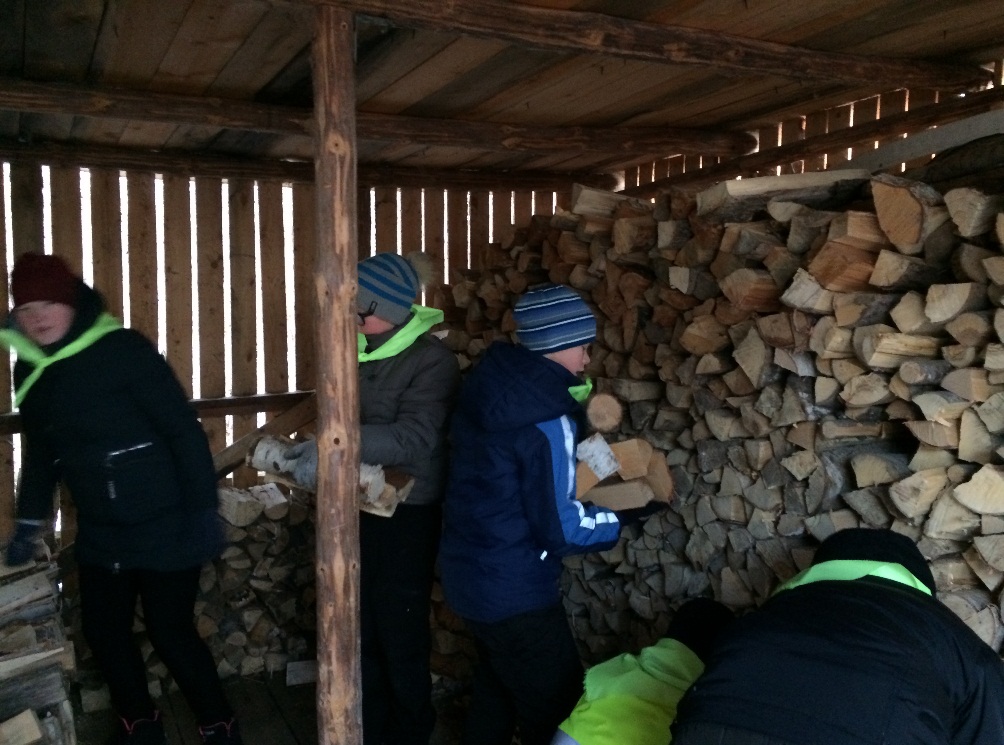 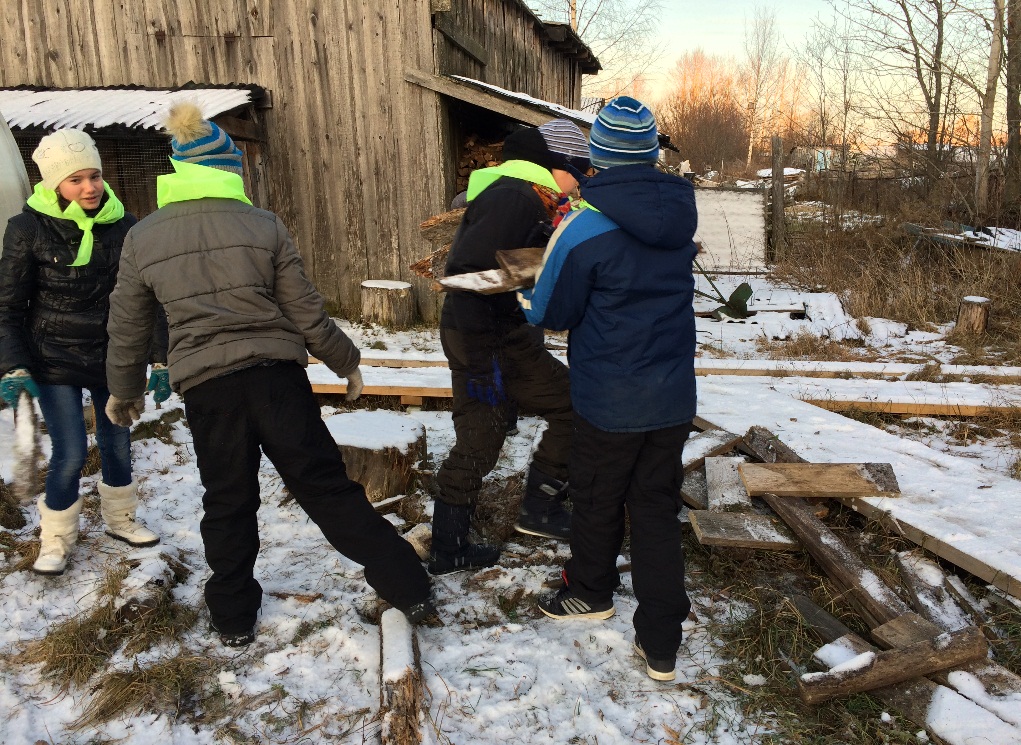 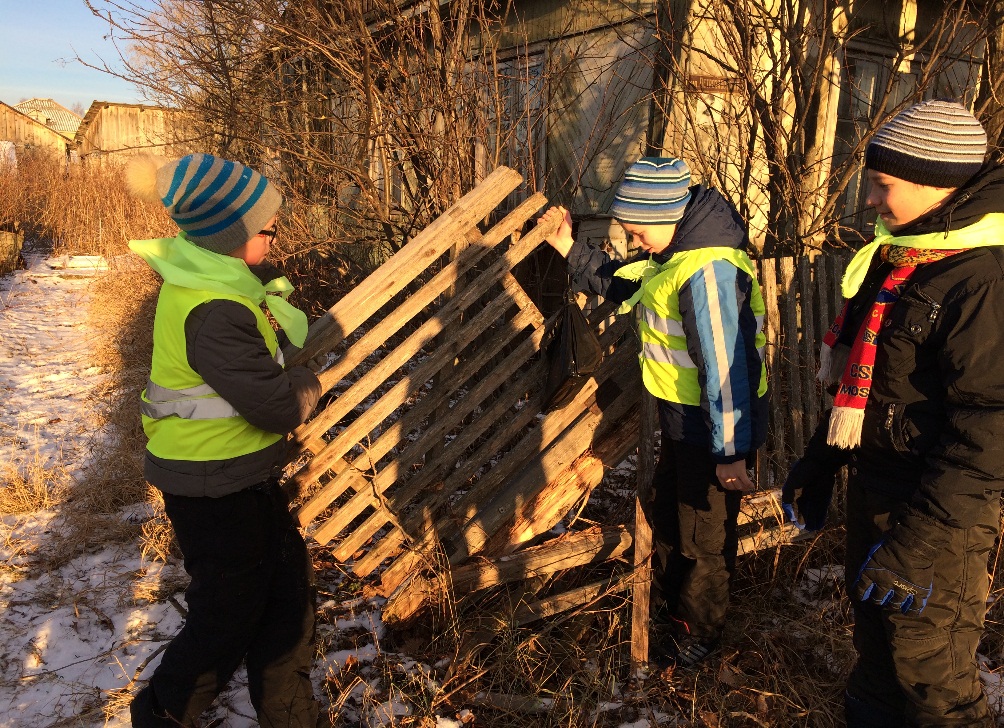 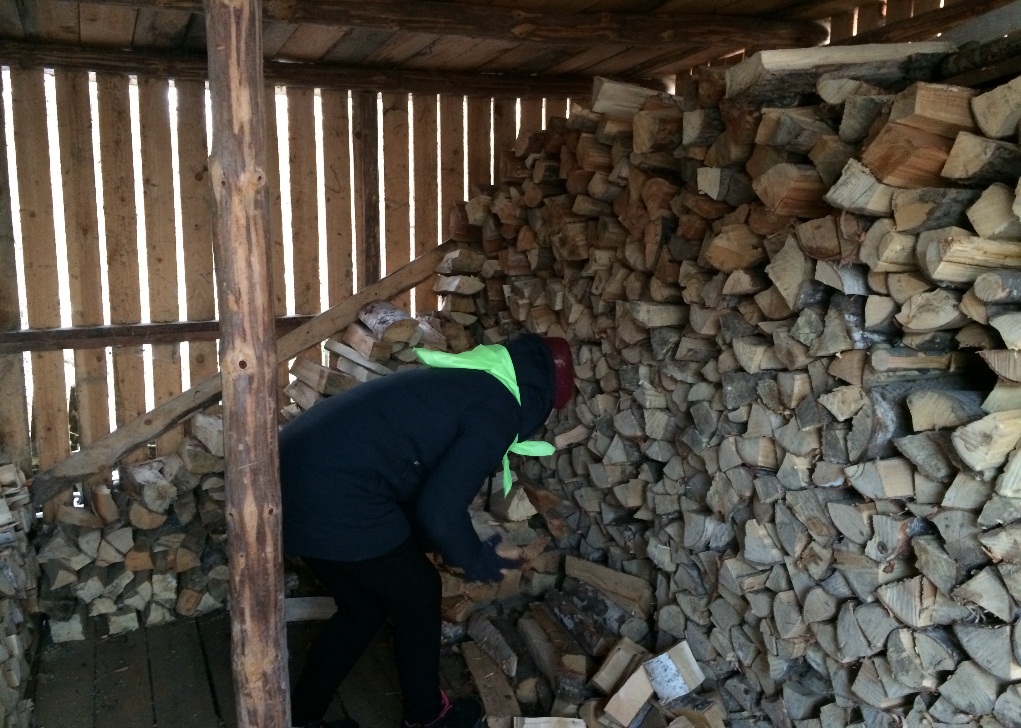 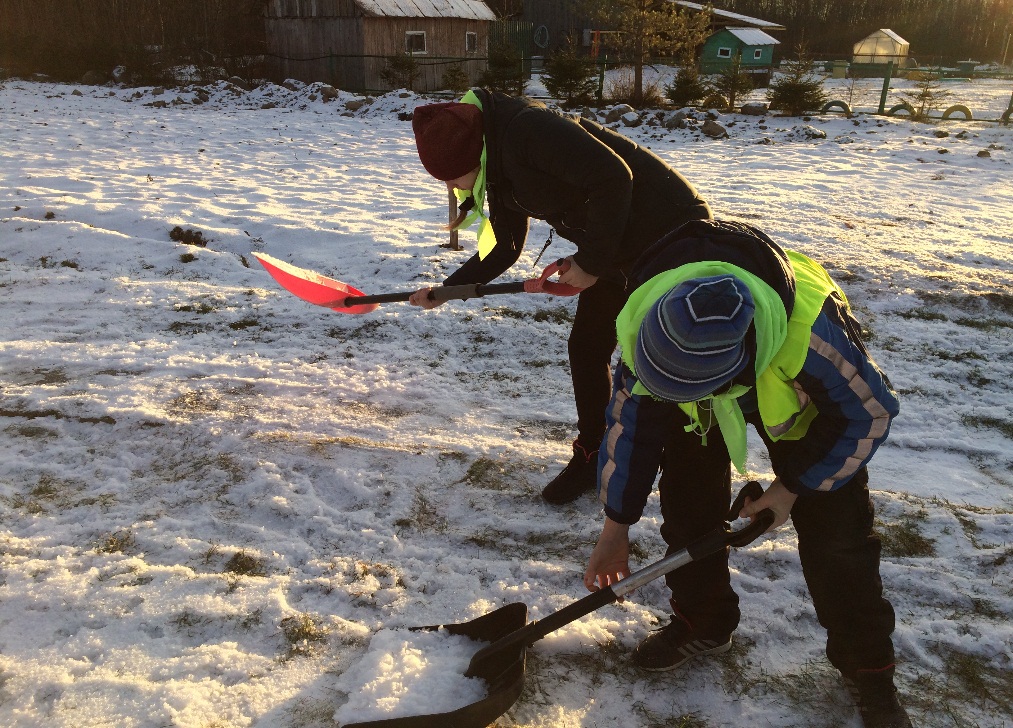 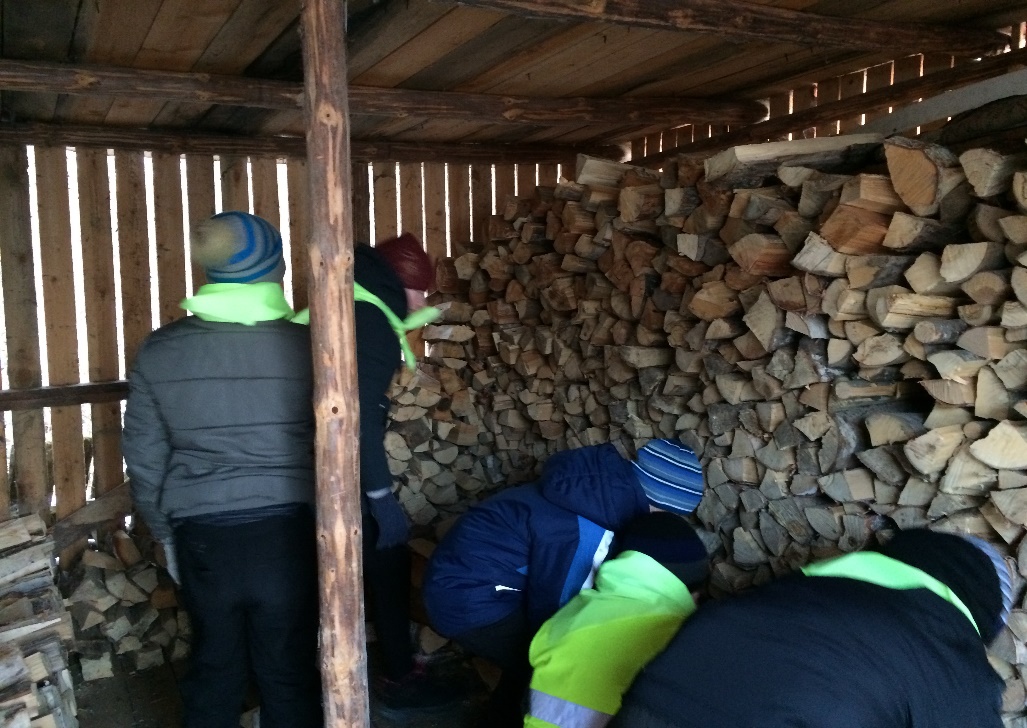 И в заключении.
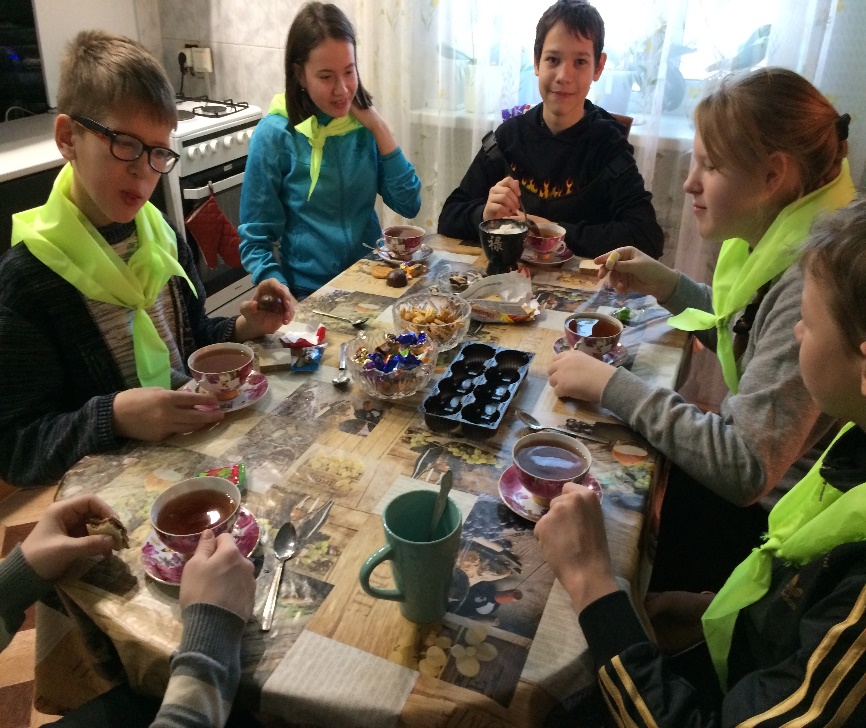 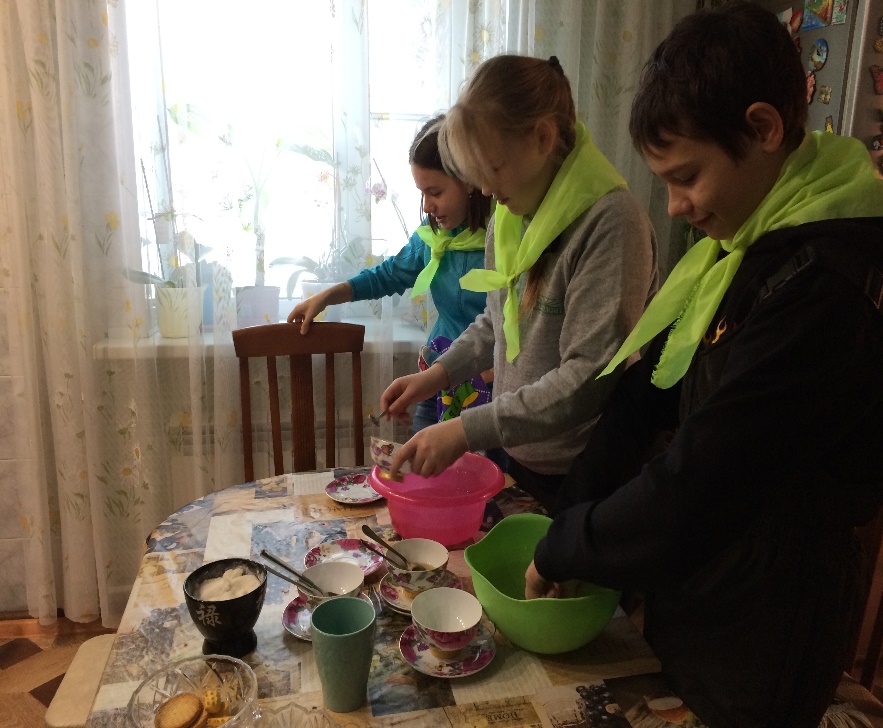 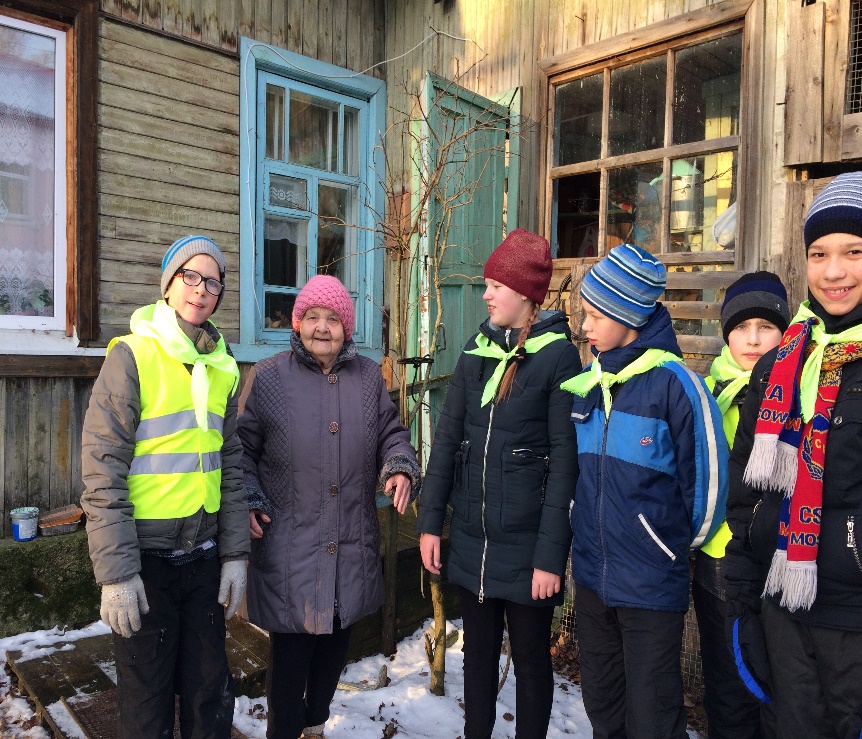 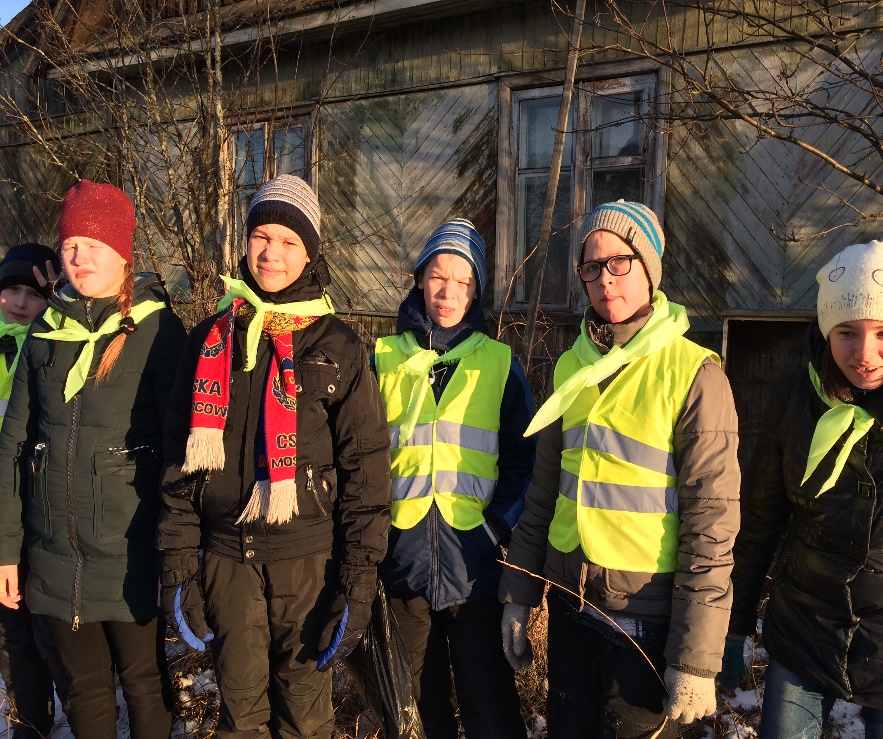 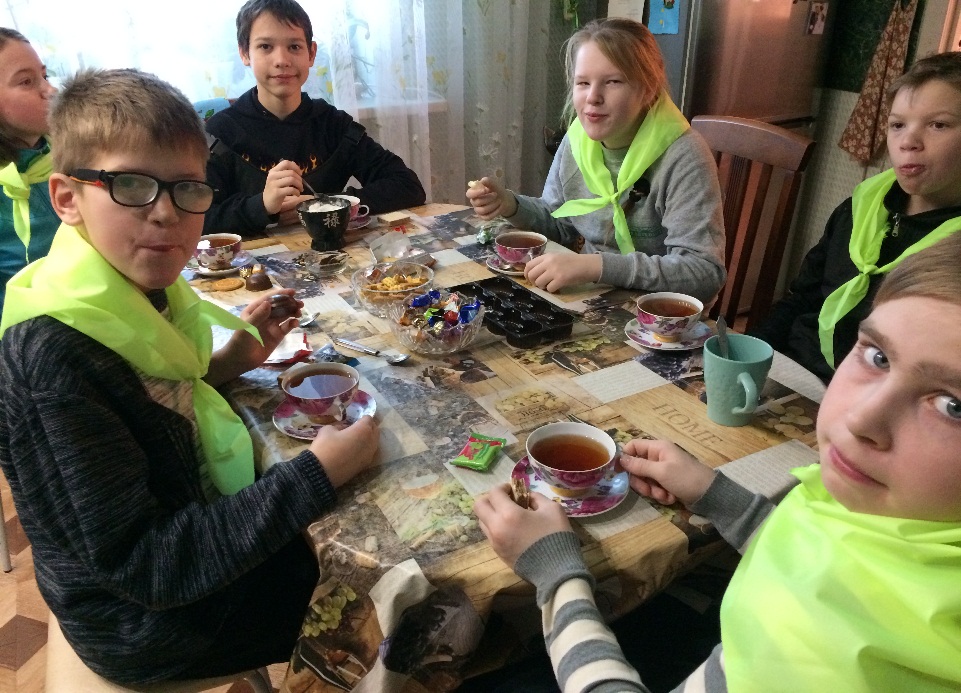 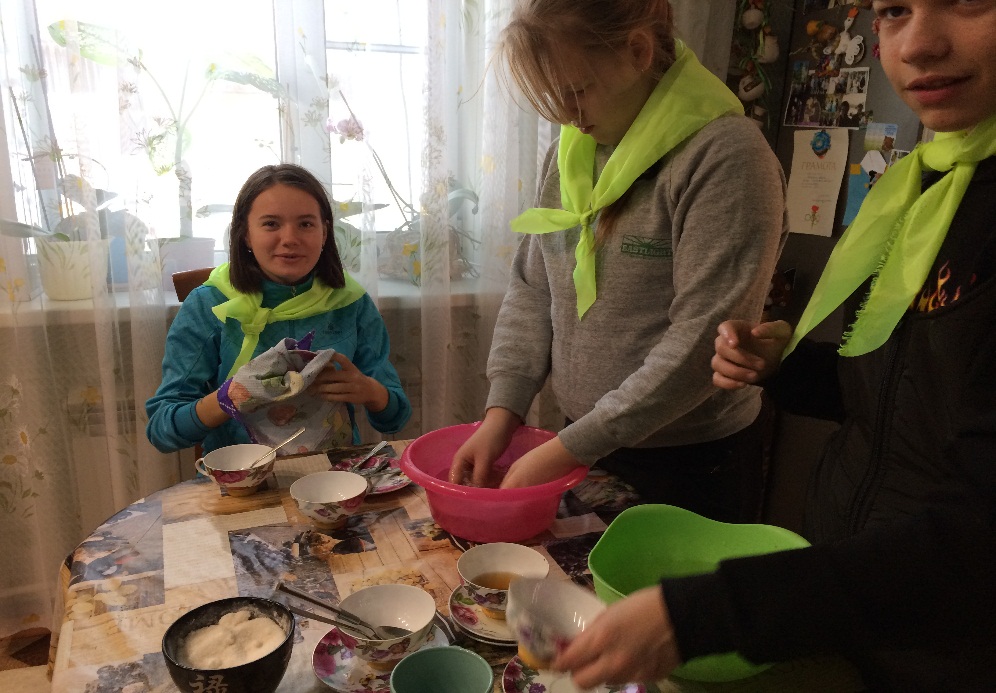 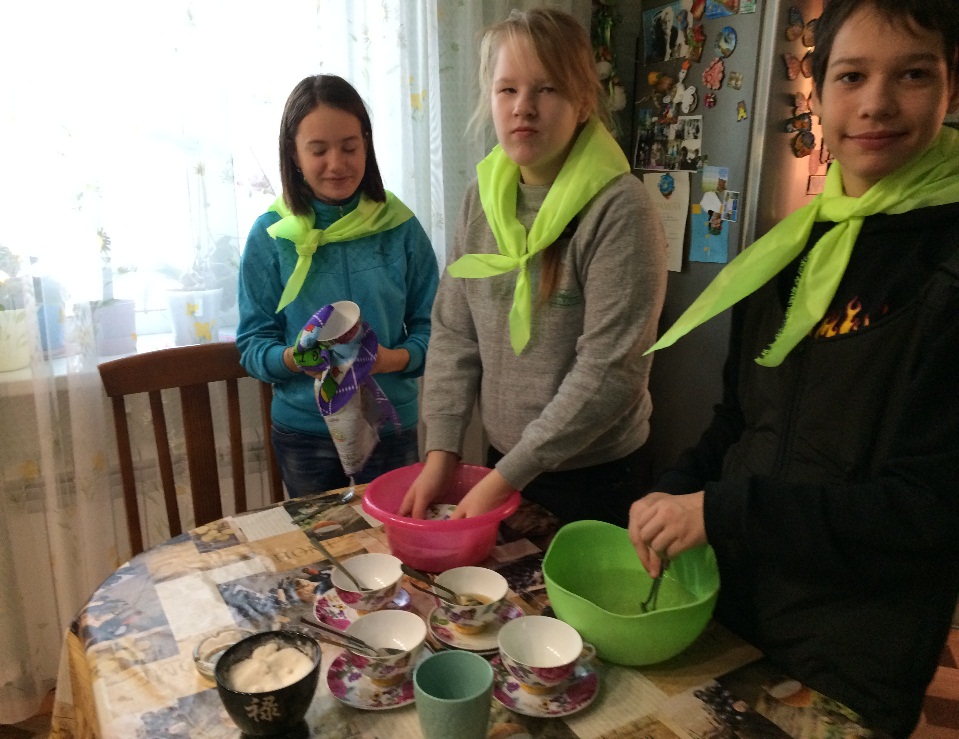 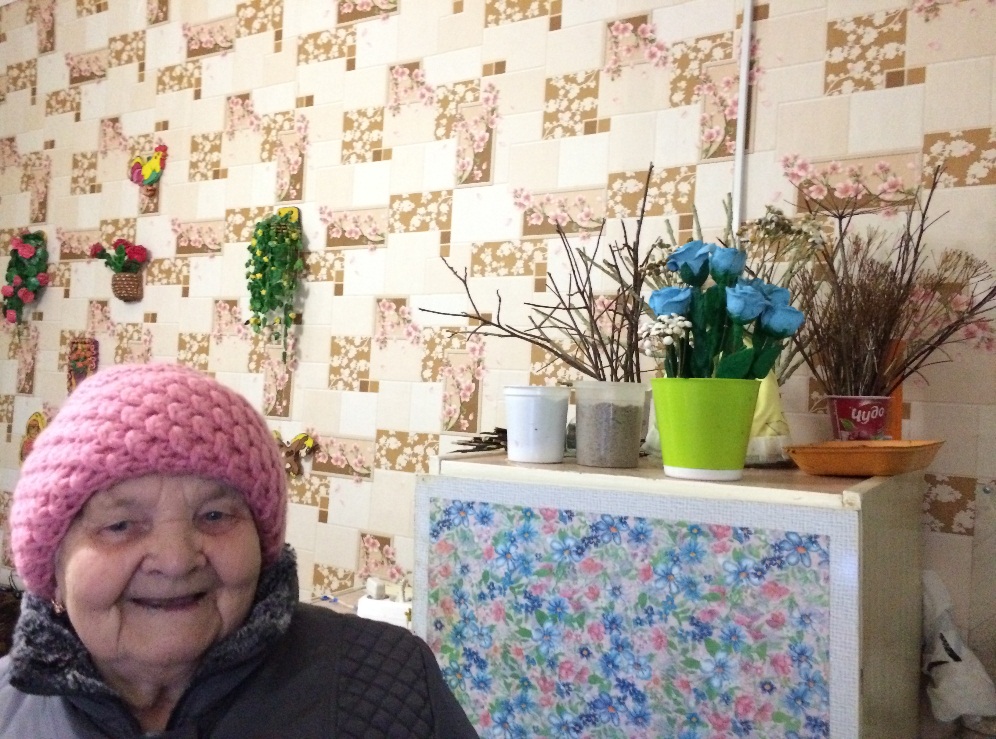 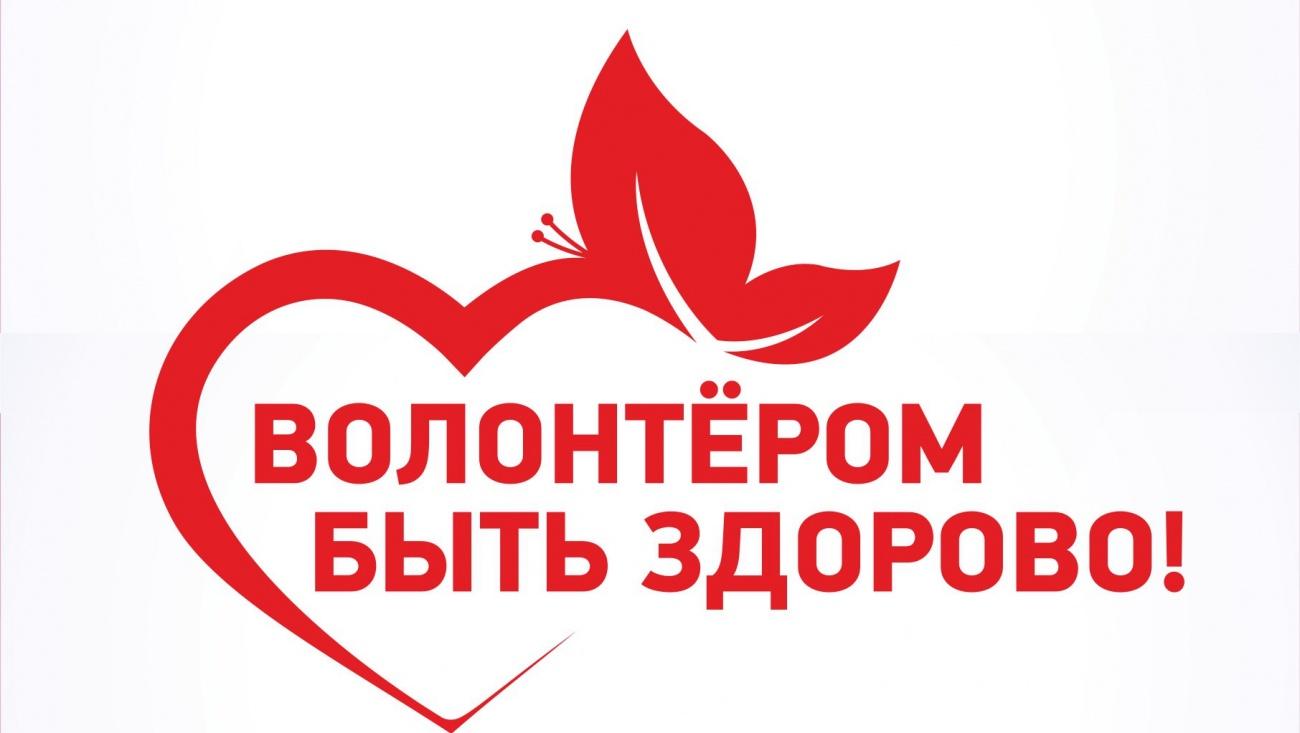